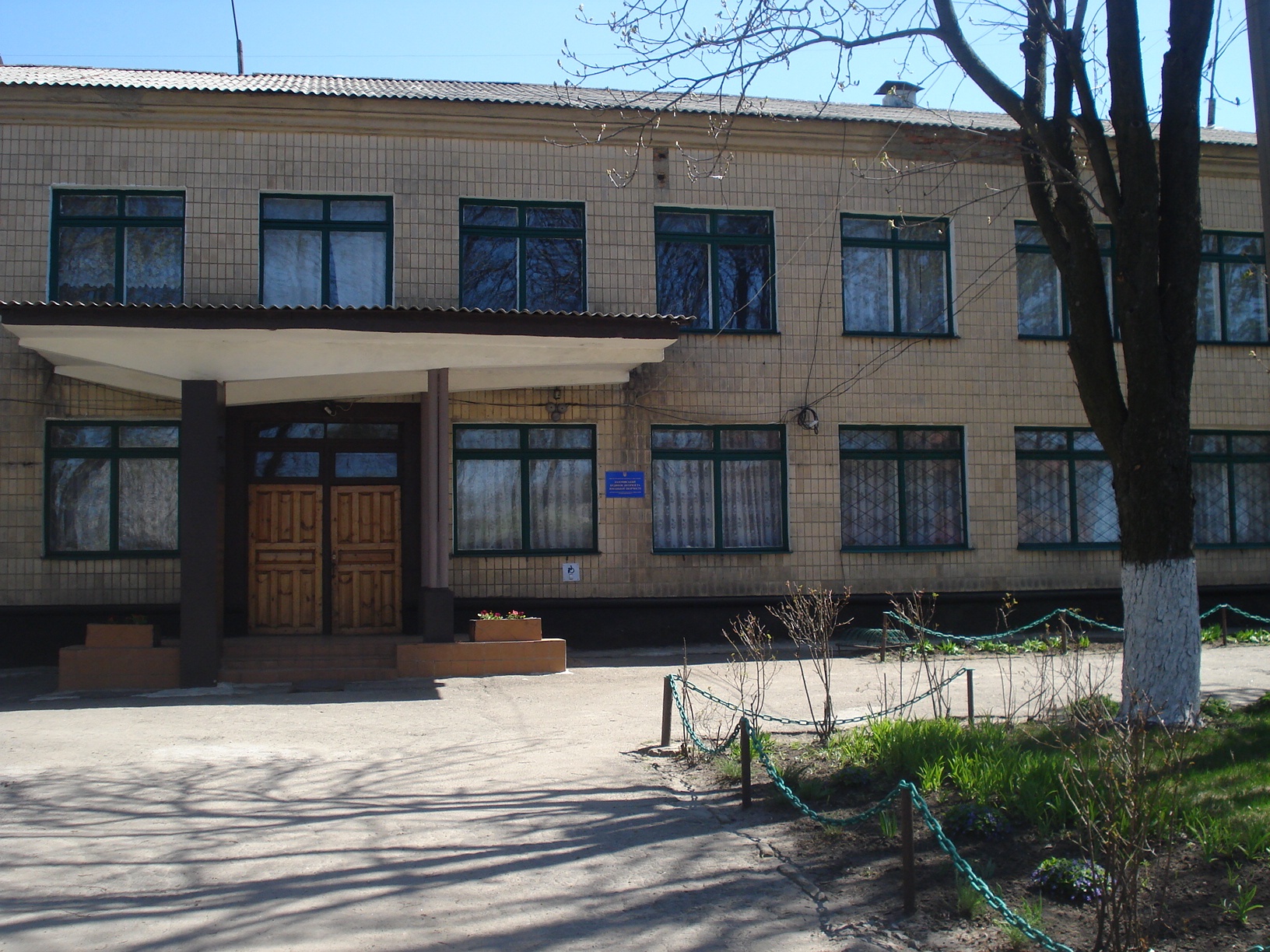 Золочівський будинок дитячої та юнацької творчості
Харківська область
              смт Золочів
              вулиця 8 Березня, 5
	Поштовий індекс 62203	                      	     (057)64 5-30 15 
	Електронна скринька 		arniulia@ukr.net
	Сайт 	bdut5. klasna.com
Формування  життєвих  компетенцій 
у Золочівському будинку дитячої та юнацької творчості
«Збудити   в   дитині   її духовні  сили,розворушити  цікавість,   виховати   її    почуття,                               щоб  очі  дитини  вміли  бачити,                             вуха - дослухатись до всього,                                                   рученята вміли працювати  …  »    
                                                                   С.Русова
Напрями роботи Золочівського БДЮТ
Художньо – естетичний;
Туристсько – краєзнавчий;
Дослідницько – експерементальний;
Еколого – натуралістичний;
Технічний;
Військово – патріотичний;
Соціально – реабілітаційний.
Випускник
Володіння практичними  вміннями  професійно-   трудової       діяльності
Чітке самовизначення
Самоповага, самодисципліна, самокритичність
Родинне виховання
Моральна готовність до дорослого життя
Правова освіта, знання прав та обов’язків
Високий рівень культури,  самоосвіти
Адаптованість до співіснування в суспільстві
Свідоме й творче ставлення до свого життя
Вміння вести здоровий спосіб життя
Рівень знань понад державний стандарт
Толерантність
Всебічно розвинена особистість
Випускник закладу позашкільної освіти
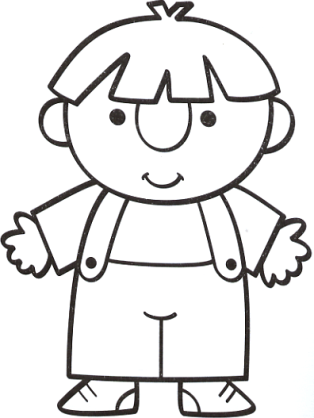 Пріорітетні завдання щодо розвитку життєвих компетенцій:
бути гнучким, мобільним, конкурентоздатним, уміти інтегруватись у динамічне суспільство, презентувати себе на ринку праці;
    критично мислити;
    генерувати нові ідеї, приймати нестандартні рішення й нести за них відповідальність; 
    володіти комунікативною культурою, уміти працювати в команді;
    цілеспрямовано використовувати свій по­тенціал як для самореалізації у професійному й особистісному плані, так і в інтересах суспільства;
     уміти здобувати, аналізувати інформацію;
    бути здатним до вибору численних альтернатив, які пропонує сучасне життя.
Пізнавальна компетентність
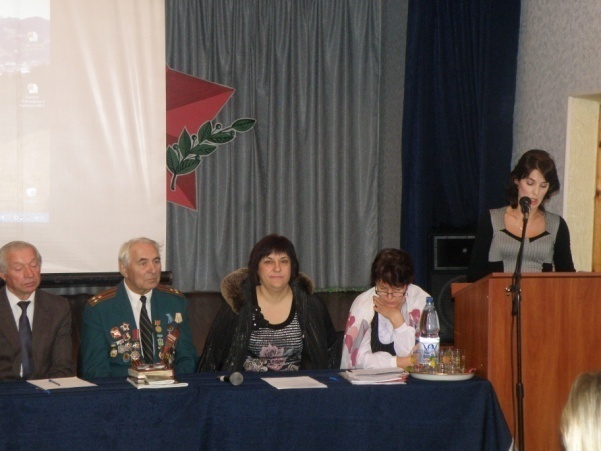 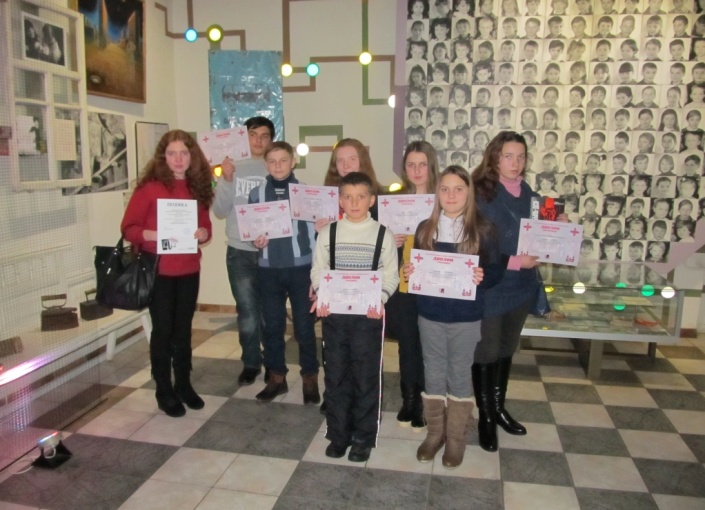 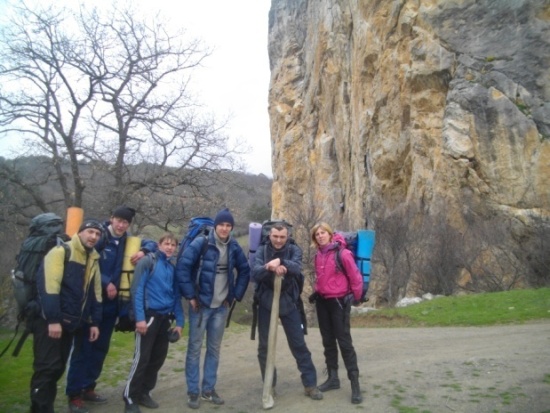 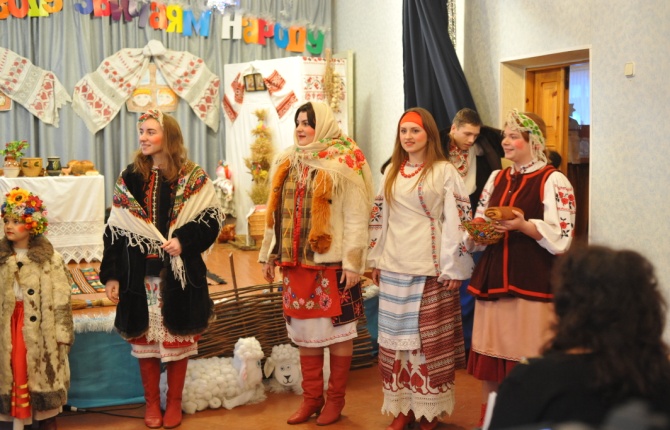 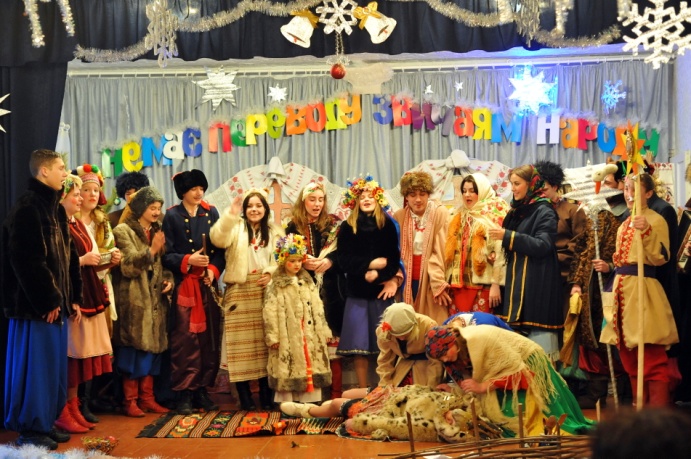 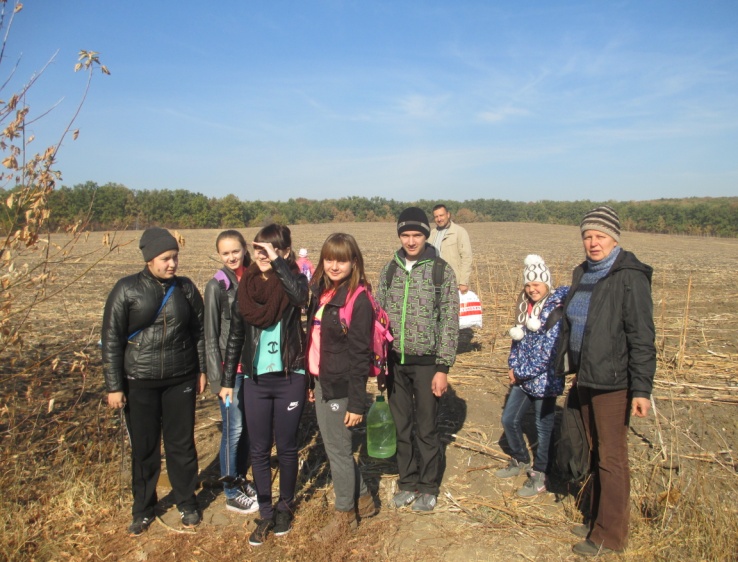 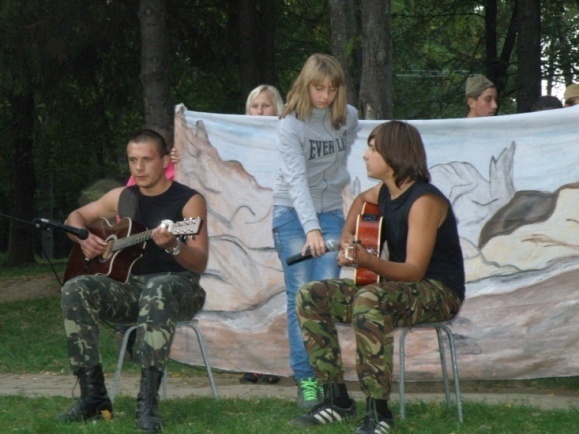 Самоосвітня компетенція
Участь в роботі МАН;
Всеукраїнській філософській історико – краєзнавчій конференція “Пізнай себе, свій рід, свій нарід” :
Всеукраїнський конкурс “Знайди героя Чорнобиля поруч”:
Обласна військово – патріотична акція учнівської молоді “Слобожанські дзвони Перемоги”:
Районна історико – краєзнавча конференція учнівської молоді “Без права на забуття”
Всеукраїнська виставка – конкурс “Український сувенір”:
Обласна виставка писанкарства “Різдвяна писанка”:
Обласний етап Всеукраїнської краєзнавчої експедиції учнівської молоді “Моя Батьківщина – Україна”
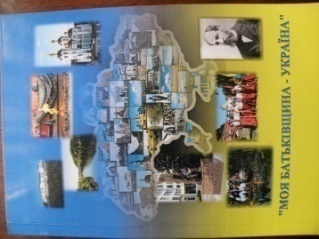 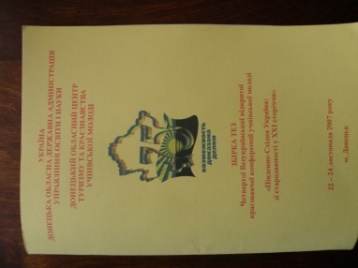 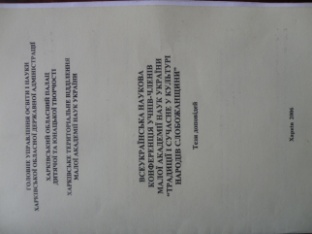 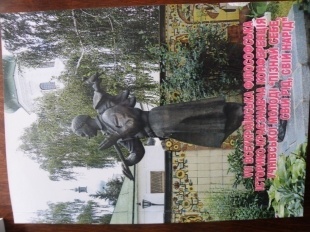 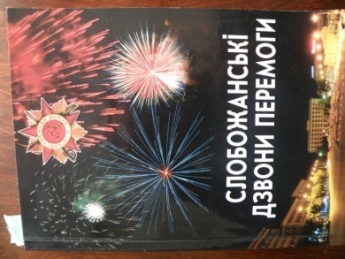 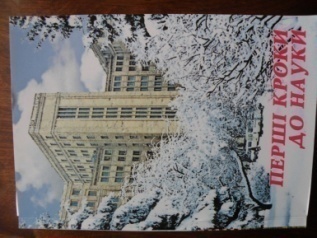 Соціальна компетенція
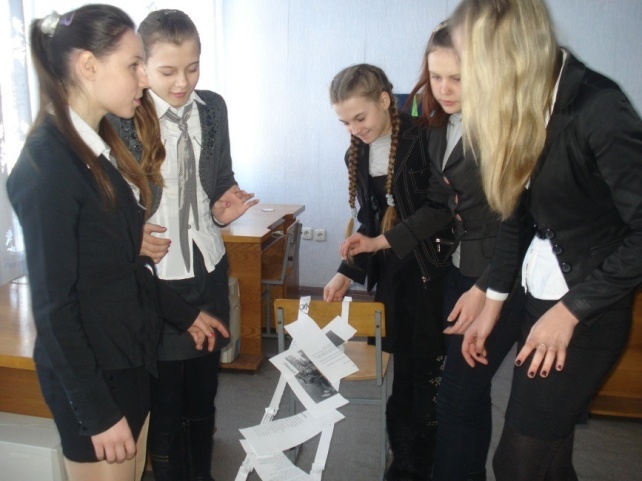 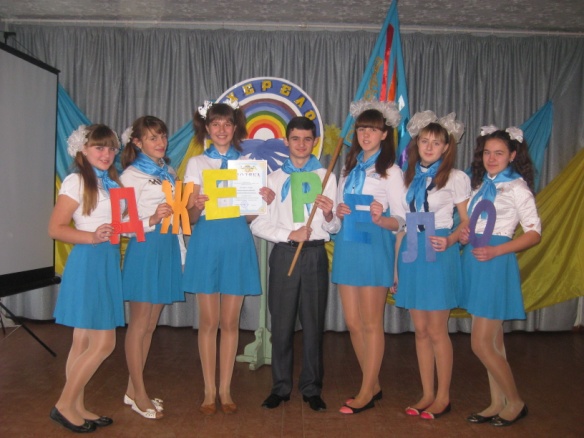 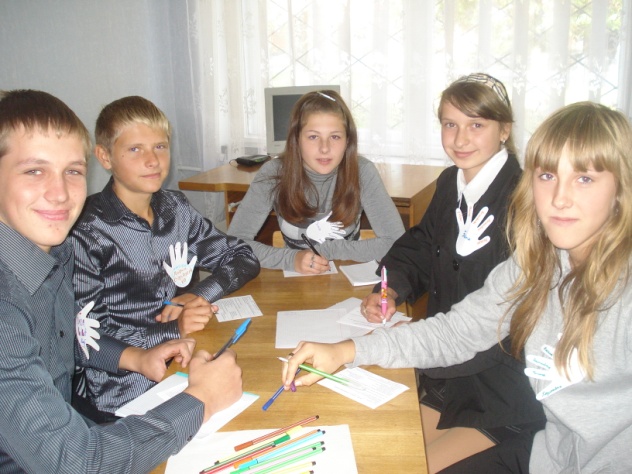 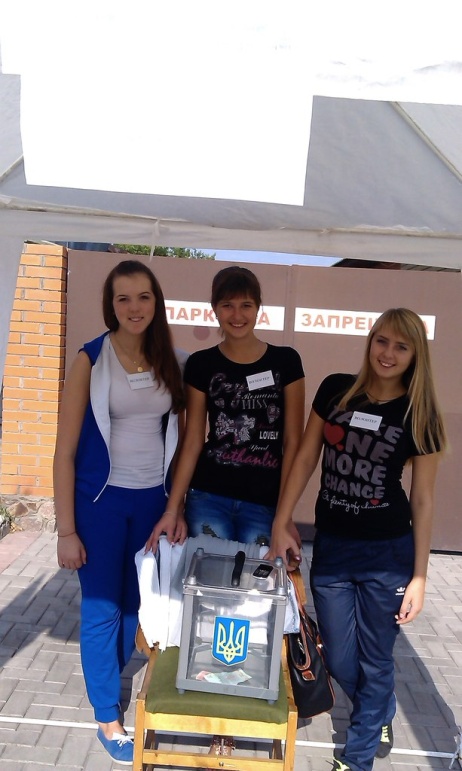 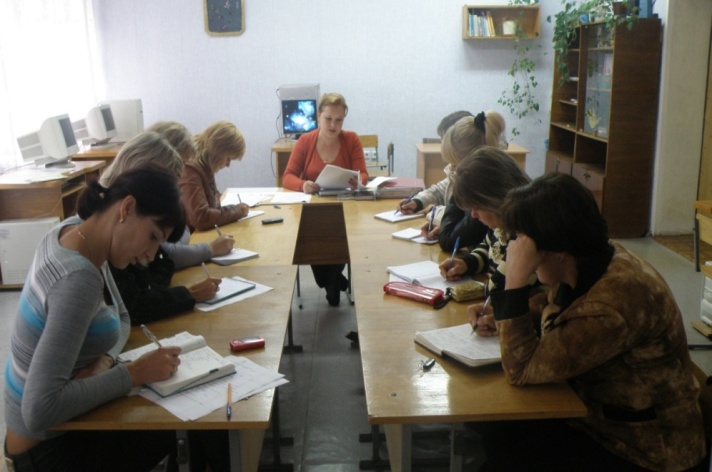 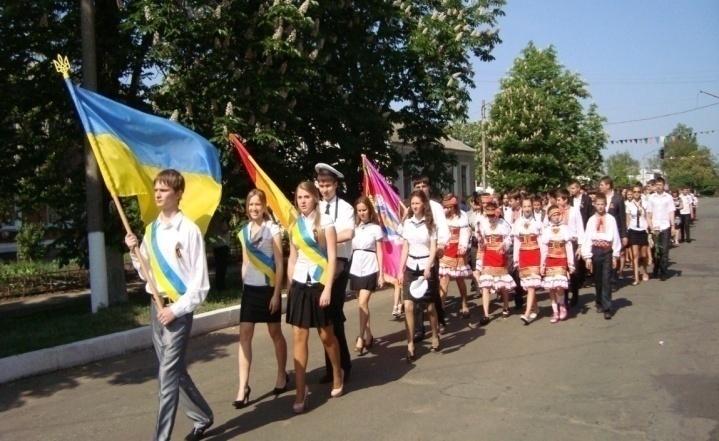 Діяльність Ініціатива Якість
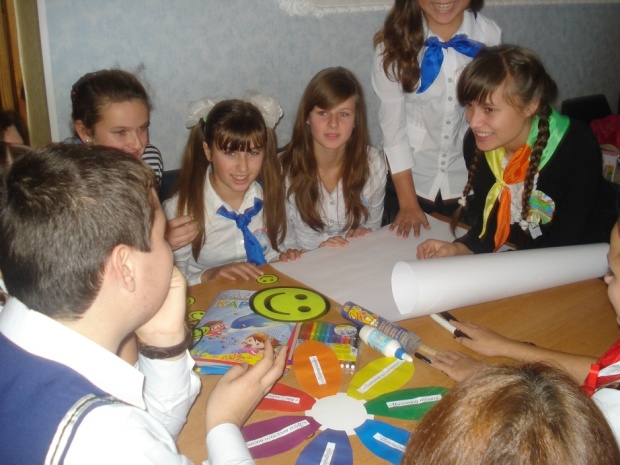 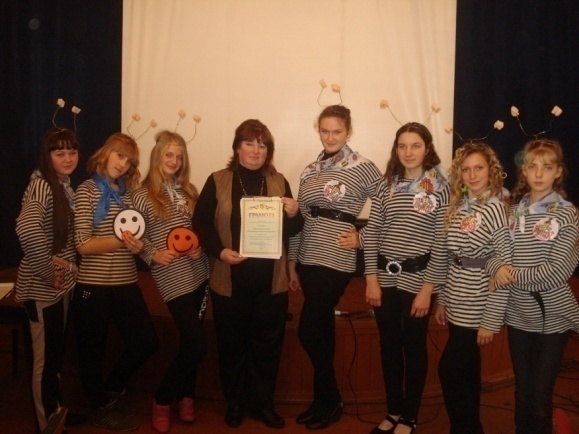 Здоров’язберігаюча компетенція
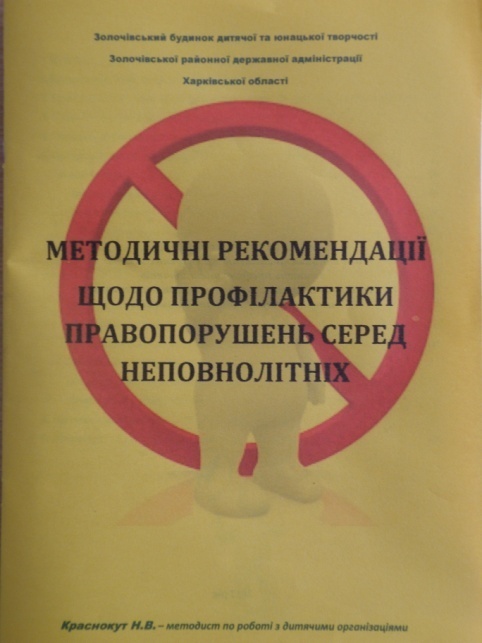 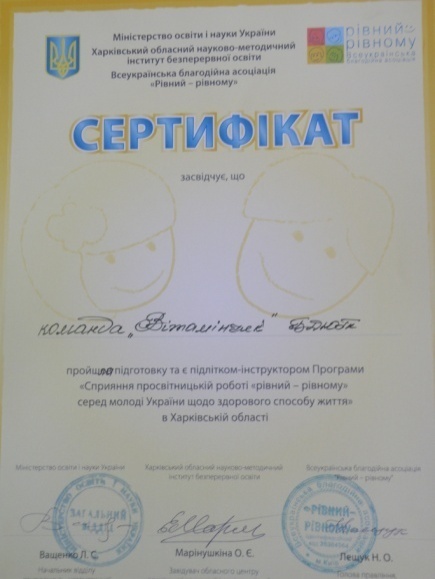 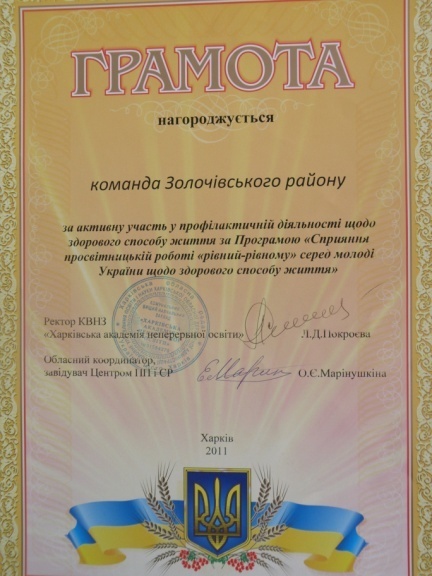 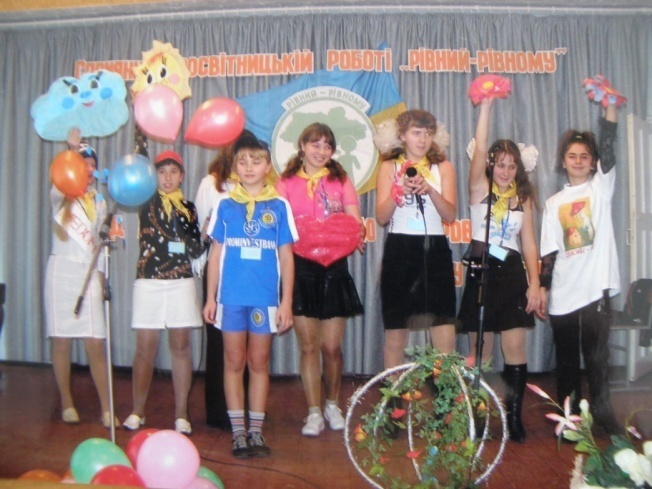 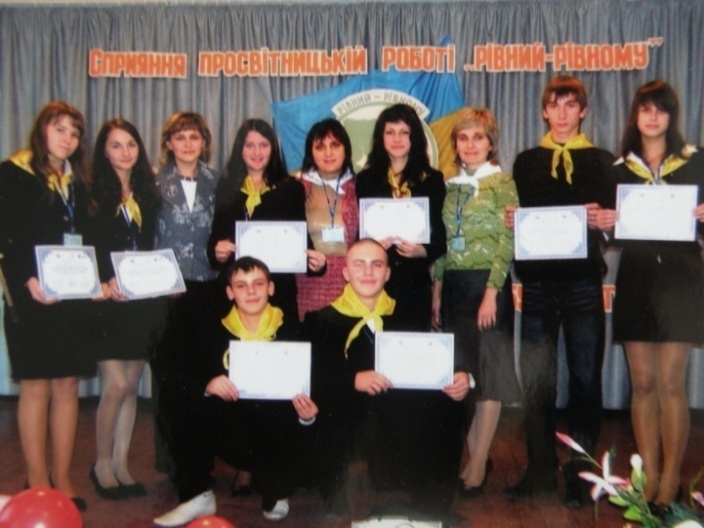 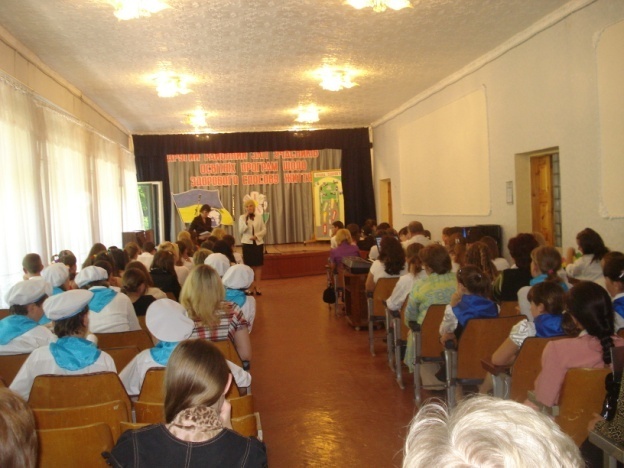 Творча компетенція
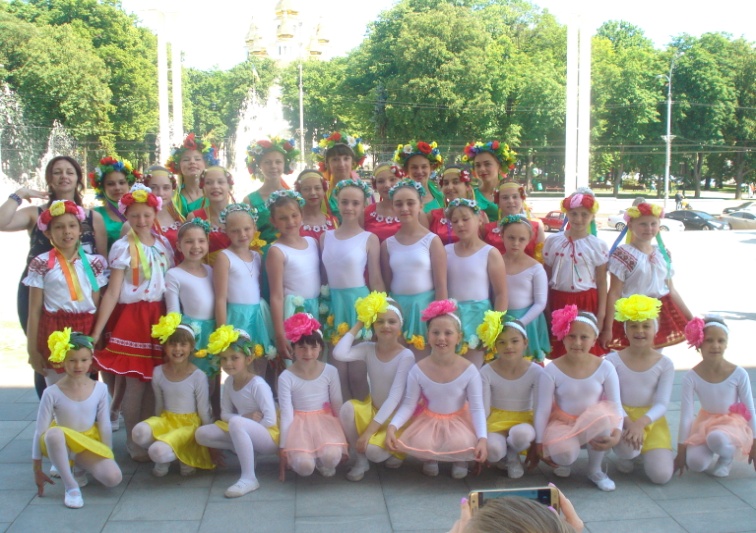 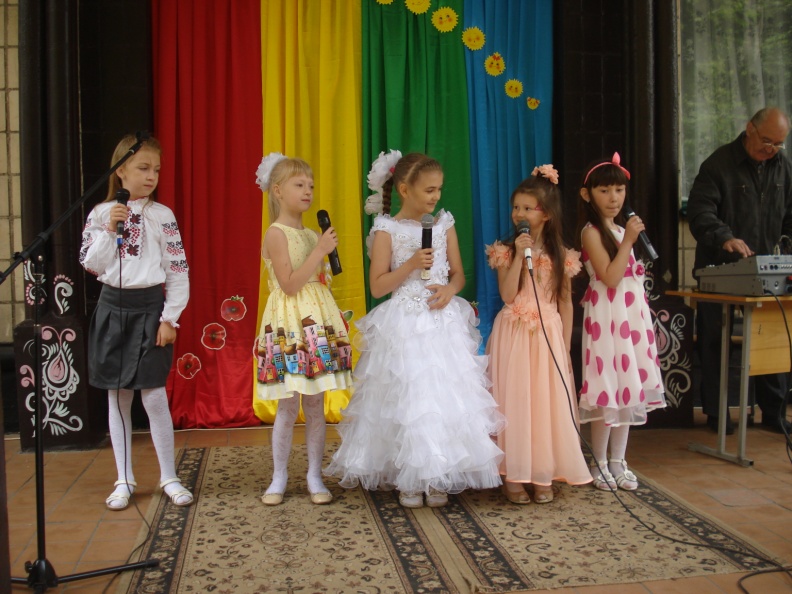 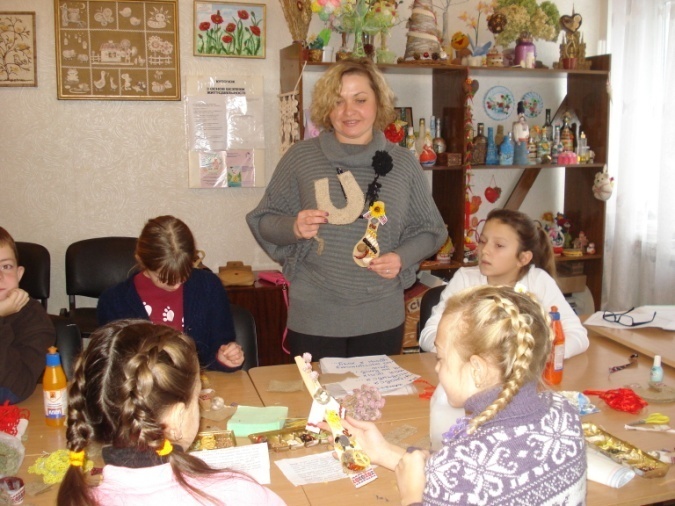 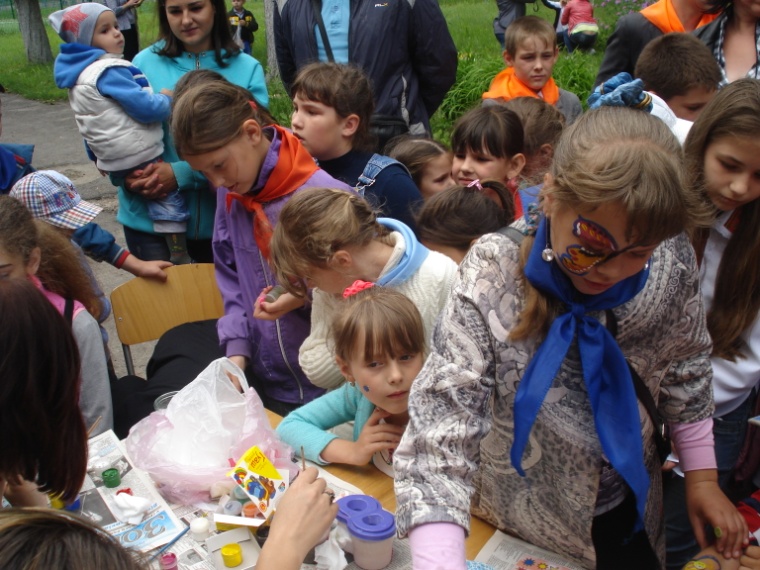 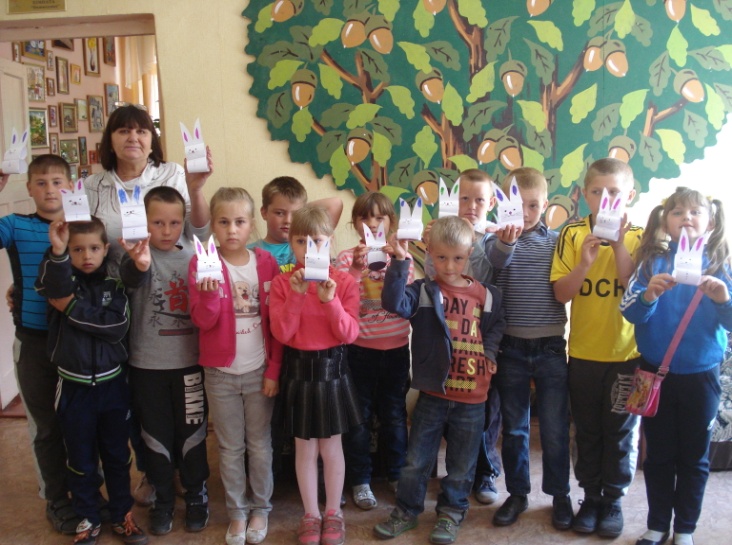 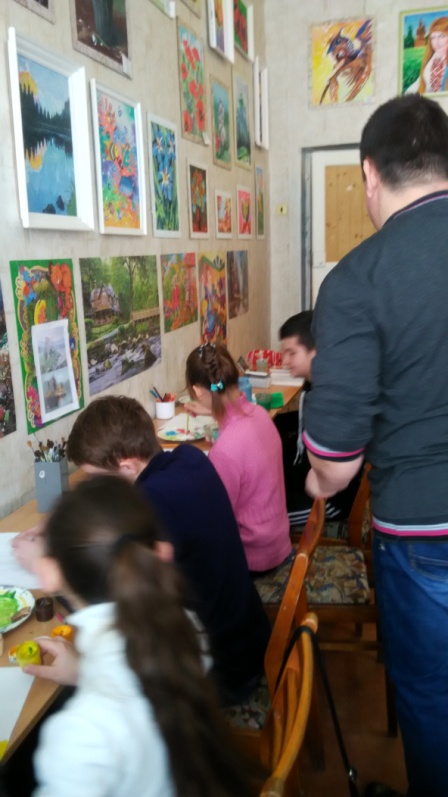 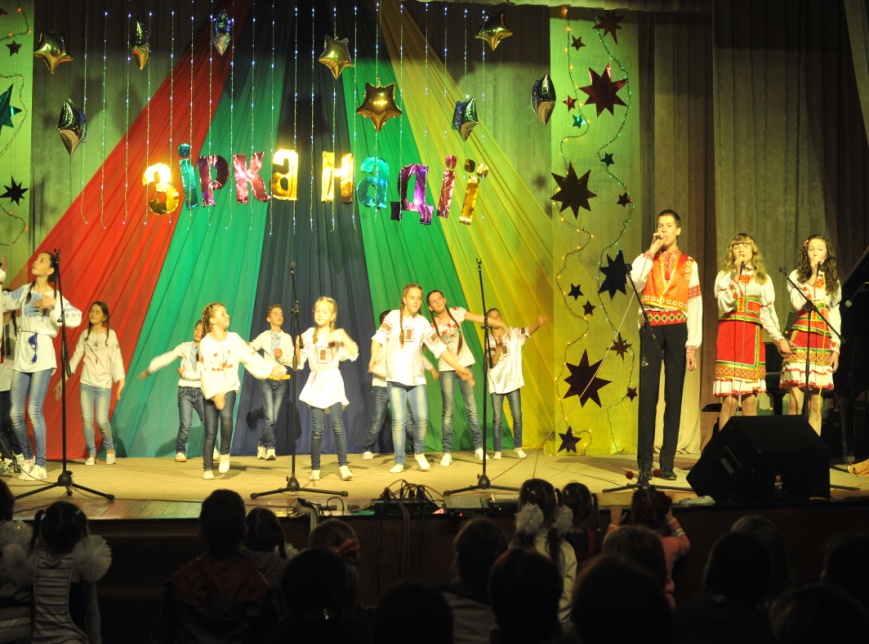 Співпраця з дошкільними навчальними закладами
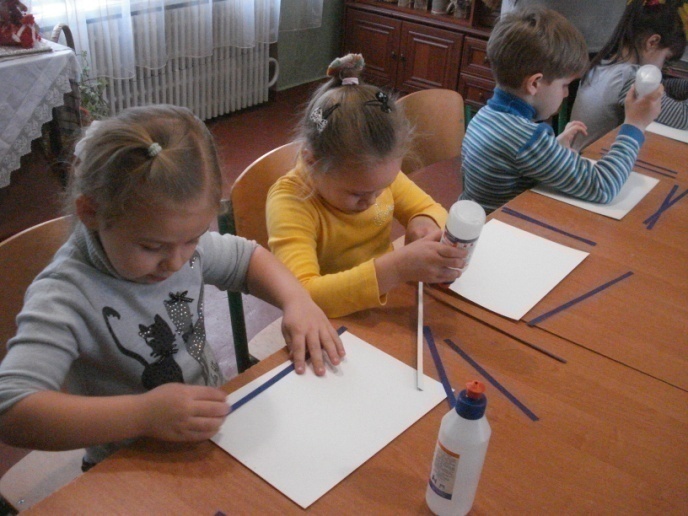 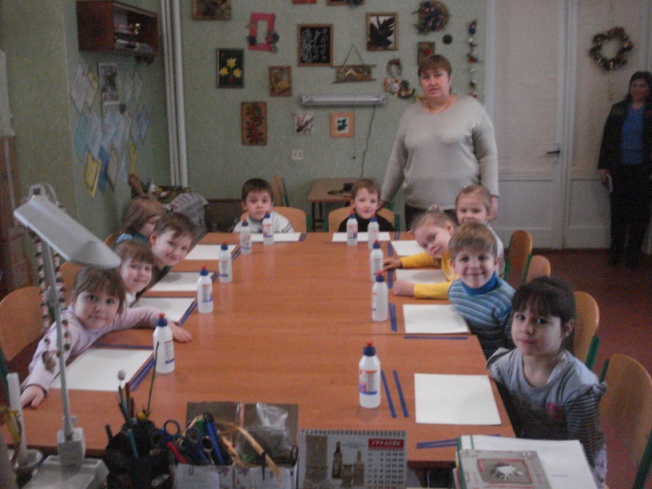 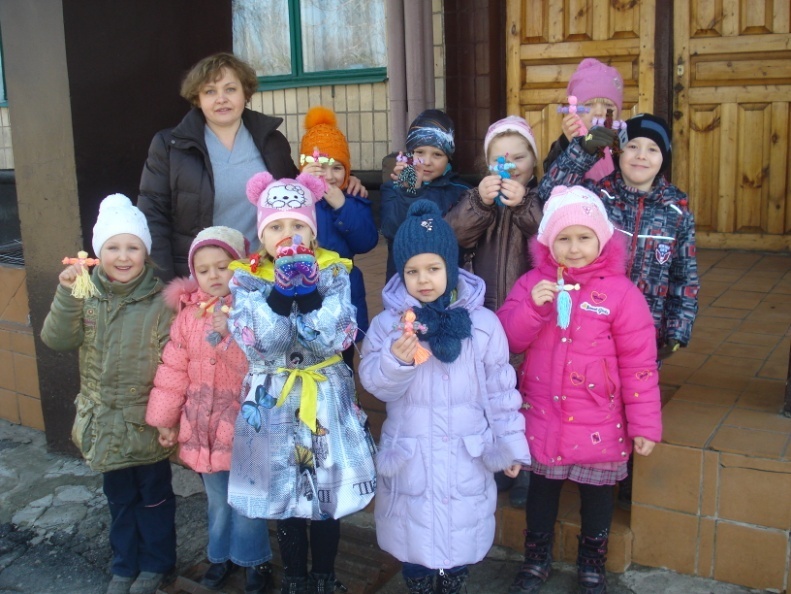 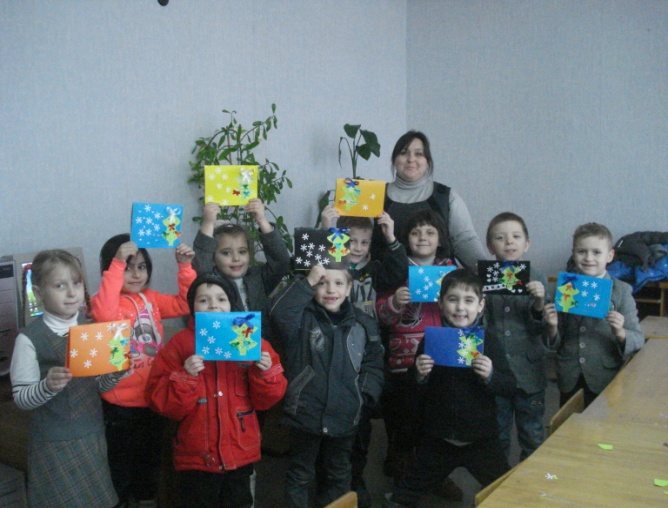 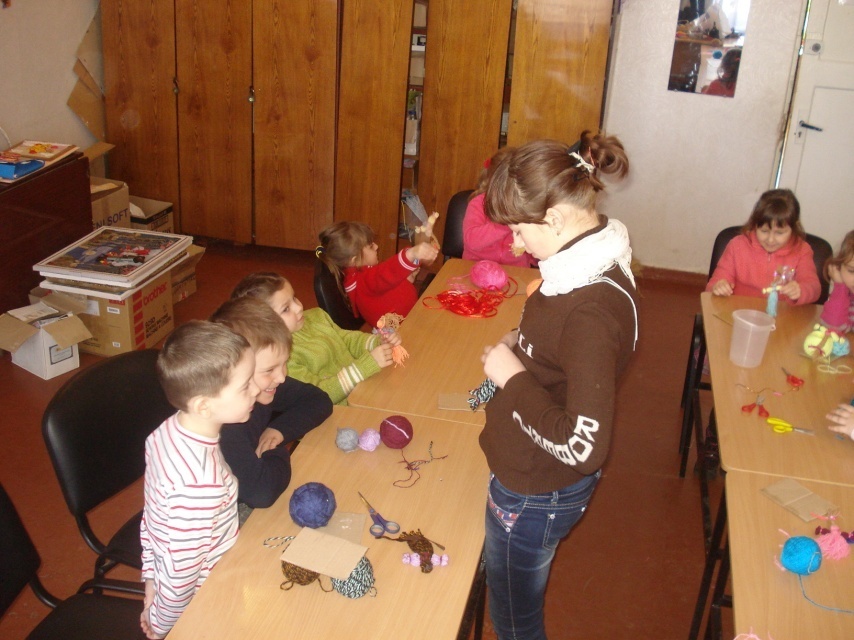 Співпраця з ДЮСШ
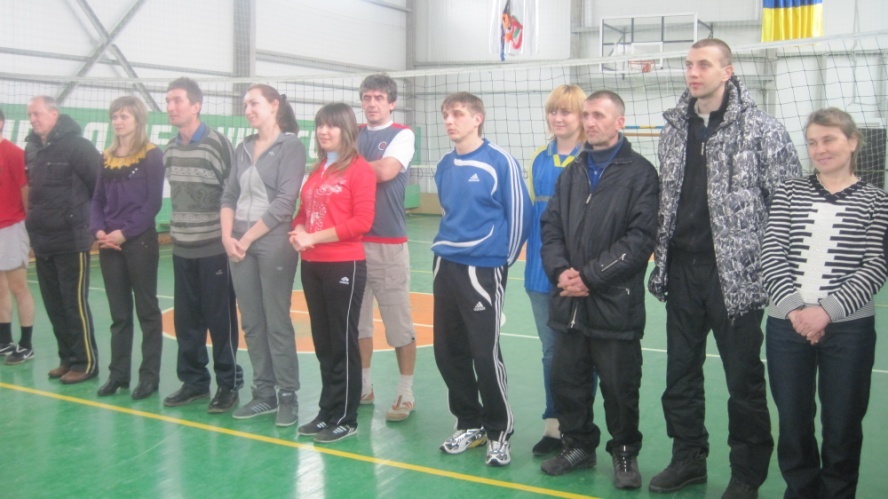 Велопробіг до Дня фізкультурника
Учительські змагання з волейболу
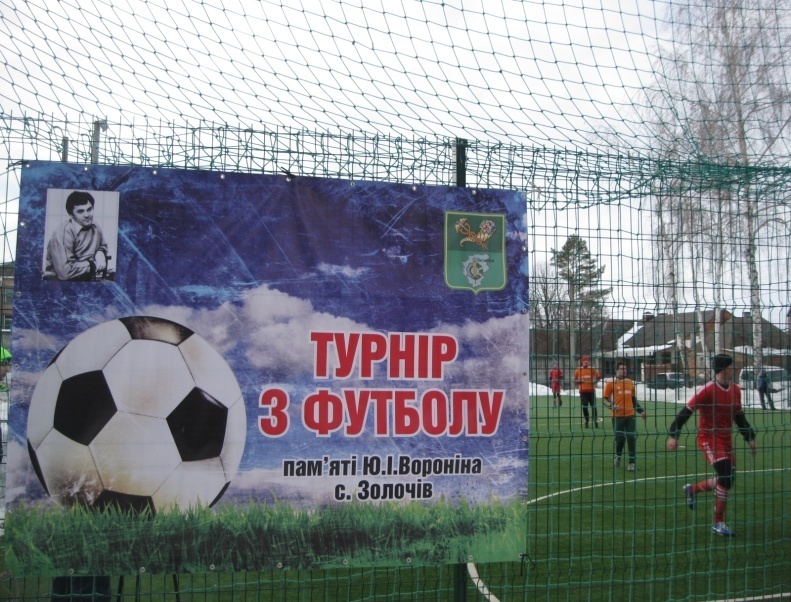 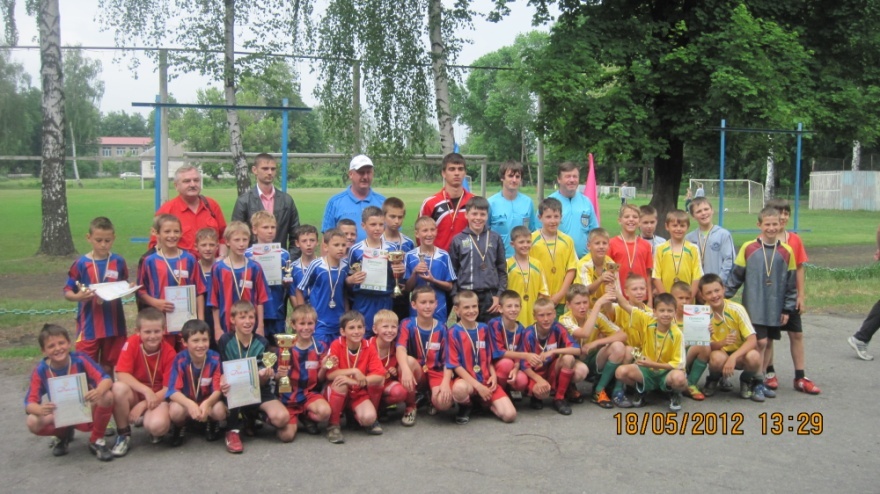 Футбольний чемпіонат на приз В.М.Клименка
Наші випускники - педагоги
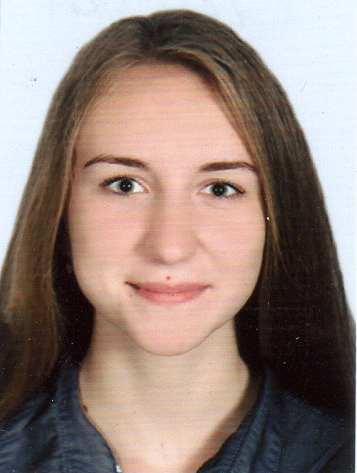 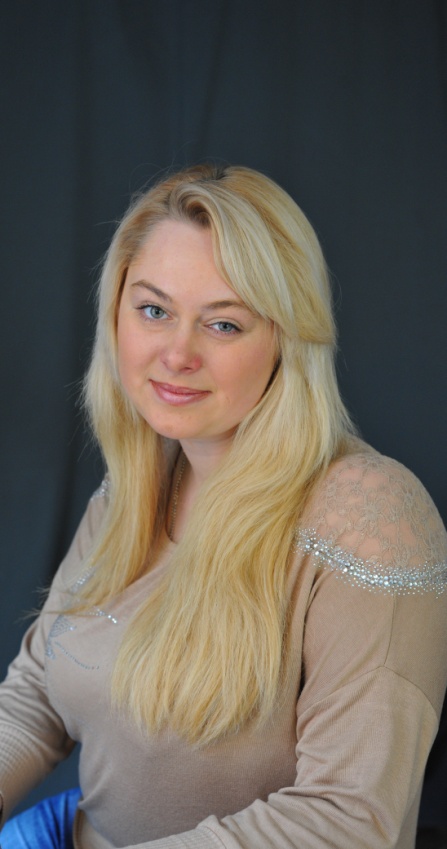 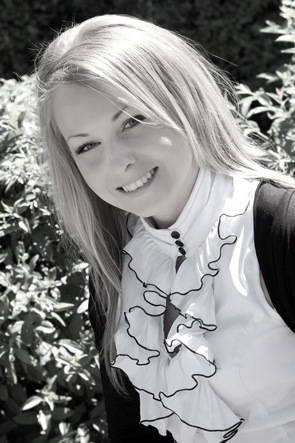 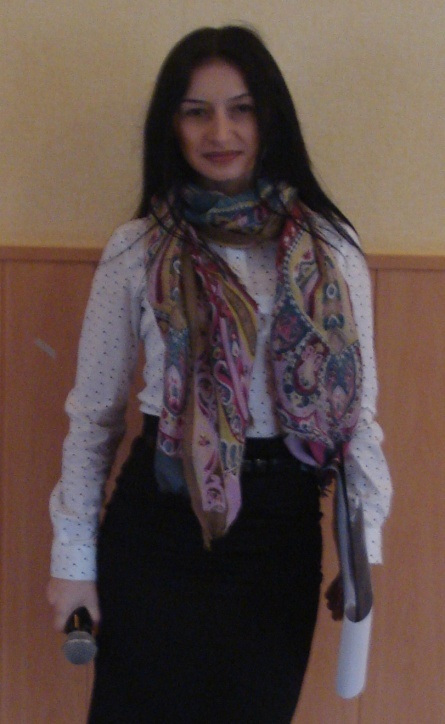 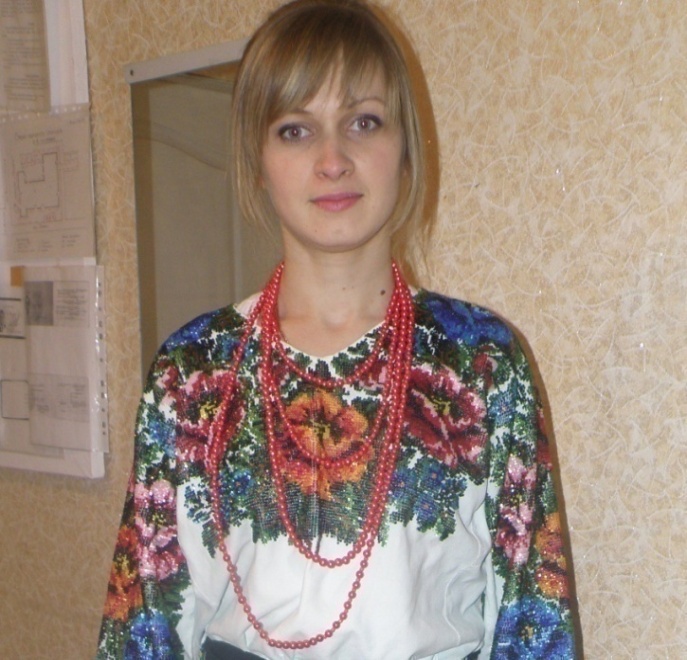 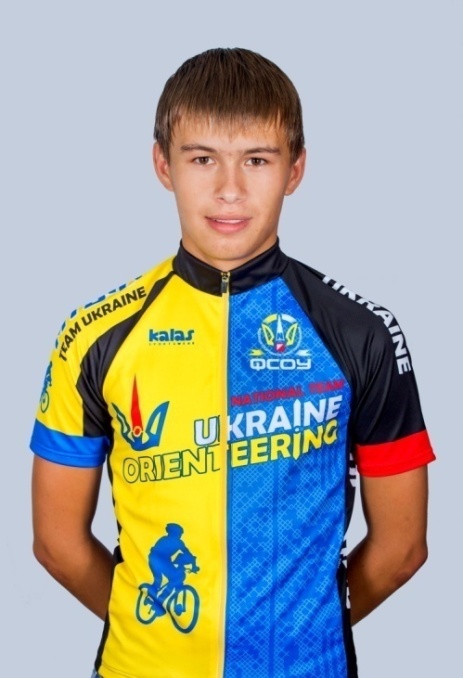 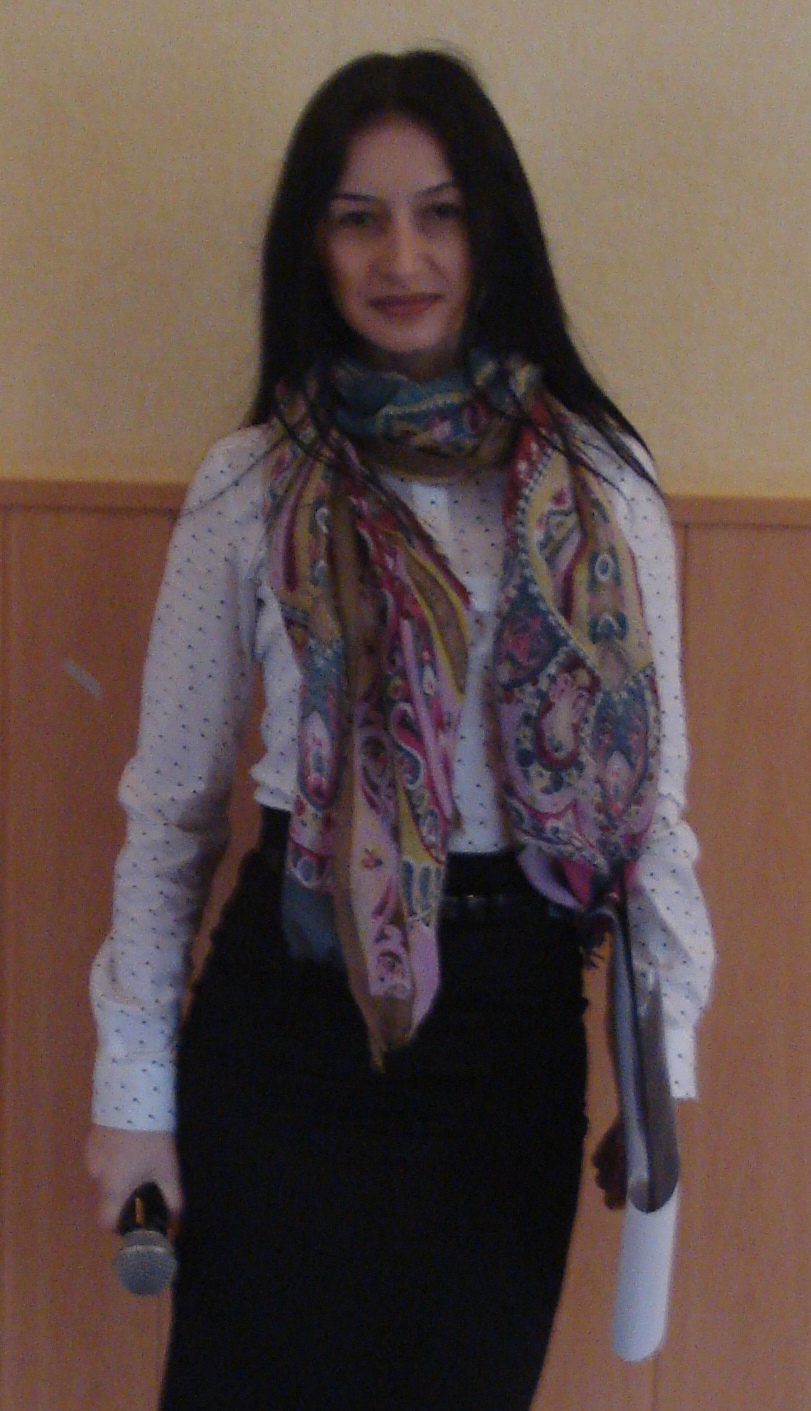 Дякую за увагу